Село Шешурино
Куропаткин Алексей Николаевич1848 - 1925
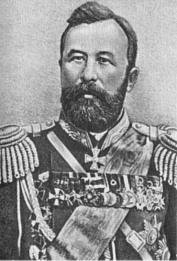 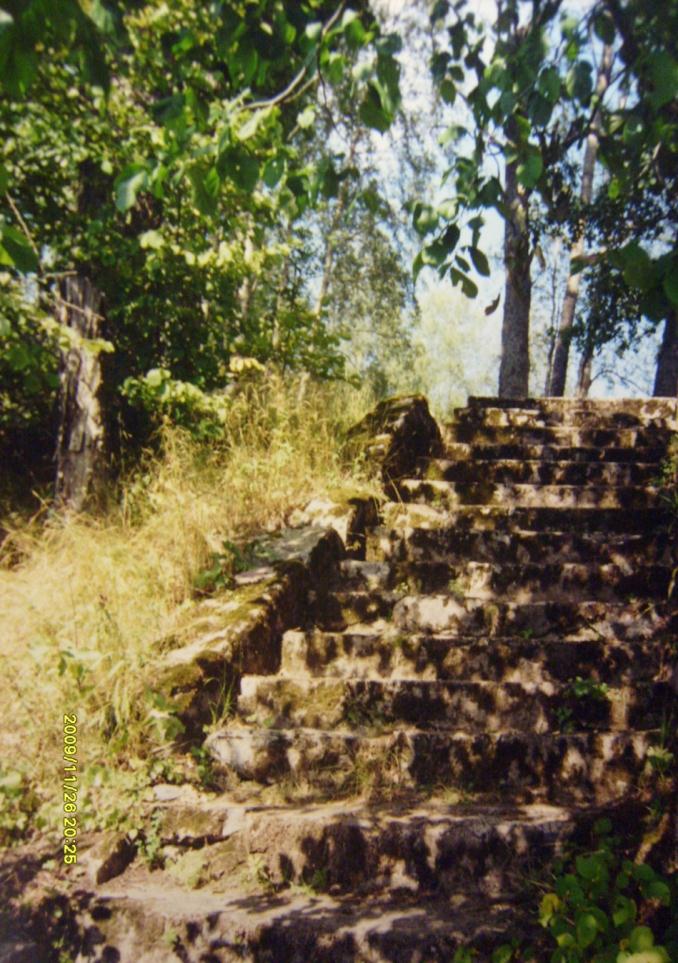 А. Н. Куропаткин был основателем Яблоновской сельско- хозяйственной школы, больницы, библиотеки и почтово-телеграфного отделения
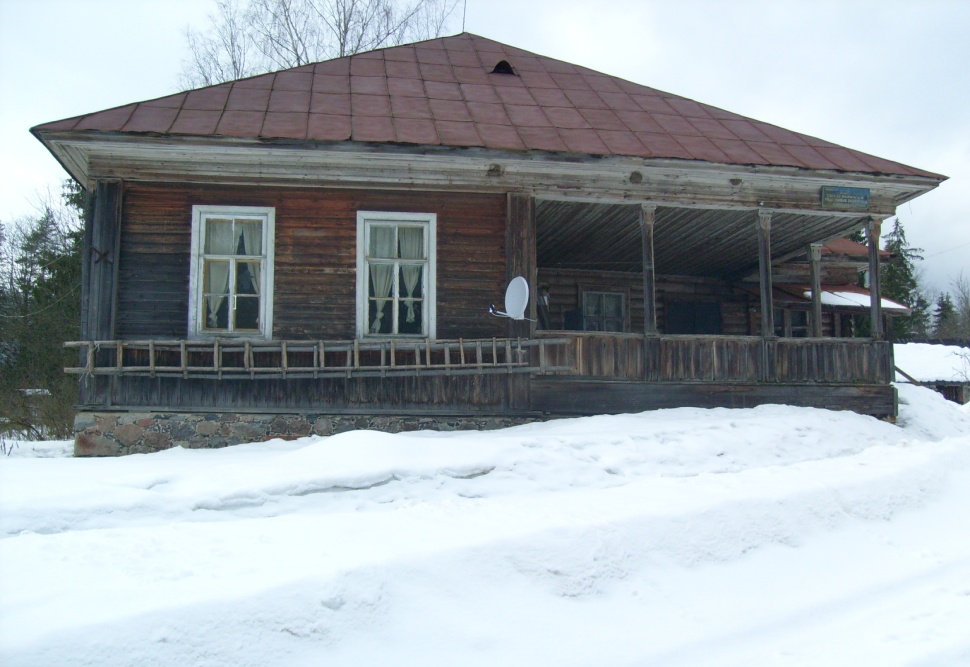 Больница
Почтовое отделение
Библиотека
Школа
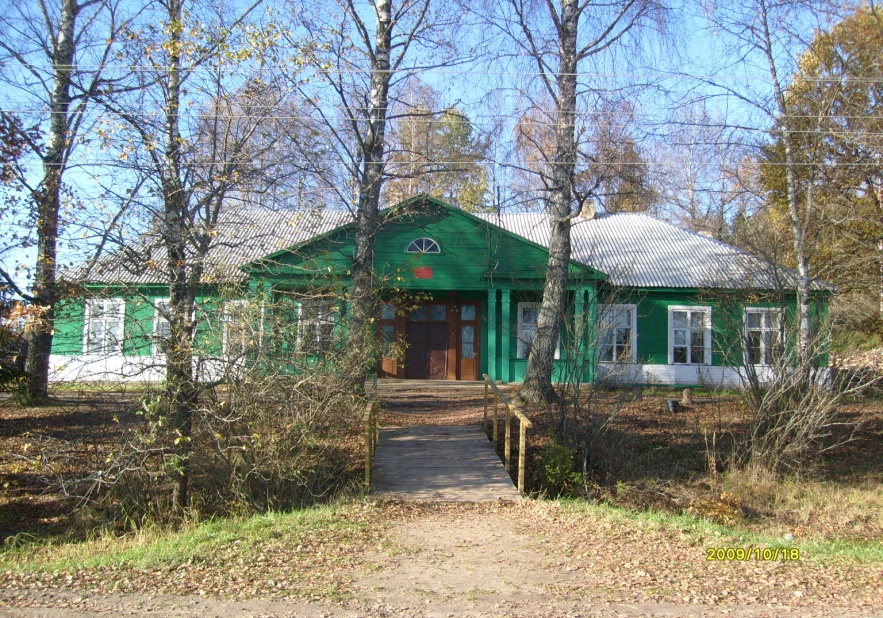 Ученики школы, которую основал А.Н. Куропаткин
А.Н. Куропаткин
Военачальник, 
 путешественник,
 просветитель, 
 учёный, 
 писатель.
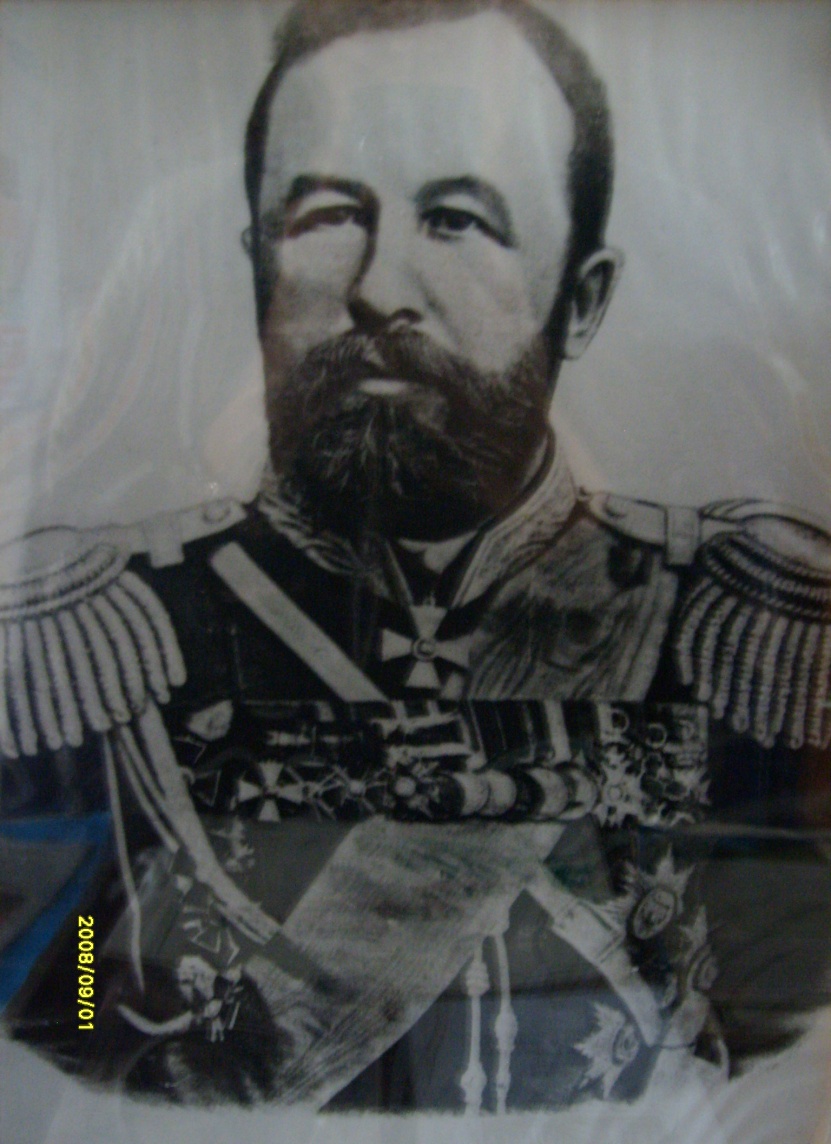 Куропаткин Алексей Николаевич (1848-1925) - военный и государственный деятель. Участник русско-турецкой войны 1877-1878 гг. С 1883 по 1890 г. служил в Генеральном штабе. В 1890-1899 гг. начальник Закаспийской области. С января по июль 1899 г. исполнял должность военного министра, затем был утвержден в этой должности. В 1901 г. получил чин генерала от инфантерии, в 1902 г. генерал-адъютанта. С 1904 г. командующий Манчжурской армией, главнокомандующий русской армией на Дальнем Востоке. После поражения при Мукдене (февраль 1805) смещен с поста главкома и назначен командующим 1-й армией. После окончания войны член Госсовета. В годы первой мировой войны - командующий 5-й армией, Северным фронтом. Затем туркестанский генерал-губернатор. С 1917 по 1925 г. жил в своем имении в Псковской губернии, преподавал в средней школе.
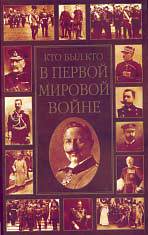 Генерал-адъютант отправляется на Дальневосточный фронт
Полковник А.Н. Куропаткин
Дом Куропаткина в Шешурине
Куропаткин и российский генералитет. Начало XX века
Надгробная плита, установленная выпускниками с/х школы в 1964 г. Здесь высечены его слова: «Высокая честь любить землю и научно уметь трудиться на ней»
В год 150-летия
А.Н. Куропаткина 
был установлен 
новый памятник 
генералу.